Getting Local Buy-In
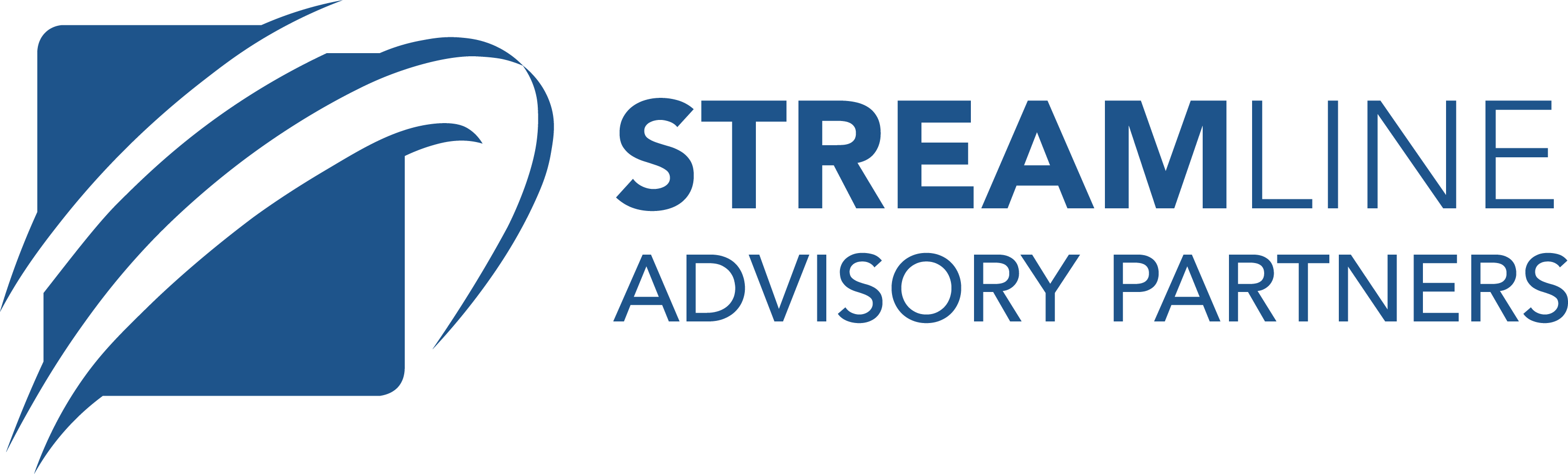 “Getting Local Buy-In”
Contact Economic Development and City to Discuss Proposed Community
Setup a meeting with City Manager and Cities that have a Housing Agency, set a meeting with the appropriate persons
Present an economic model showing the public benefit to the City
Discuss a partnership with the City if they have a Public Facility Corporation
Find out what the City needs are
Keep the discussions at a high level
Explain the public benefit to the City
Present a financial model that shows the public benefit
Discuss affordable housing as a benefit for attracting businesses
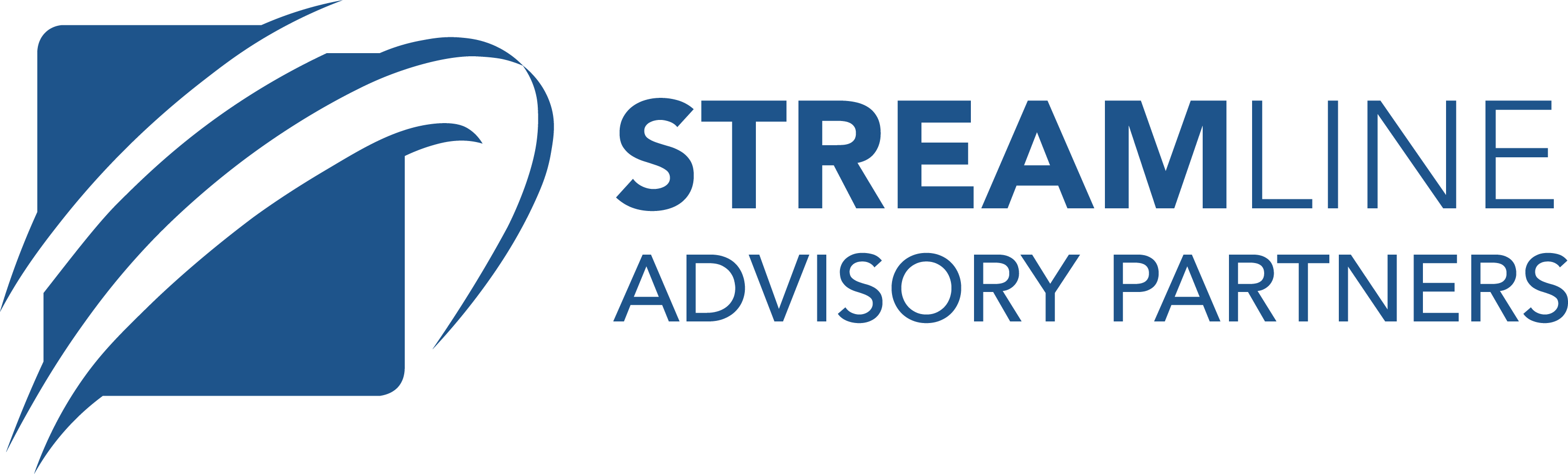 City Pushback
Becoming more prevalent for Cities and Municipalities to push back on property tax exemptions
Do your research
Cities only receive a portion of property taxes collected by the county tax assessor 	 If the total rate is 2.4 and the city portion is only 0.50, you can show what the 	city is actually receiving
Check the school district. Verify whether the district is a “Robin Hood” district meaning their excess funds are re-appropriated to less wealthy districts, therefore the district is not losing any revenues
Find out what the City’s needs are. Immediate funds for special projects or other needs
For example: Suggest a PILOT – Payment in Lieu of Taxes. Could be a combination of an upfront payment and smaller payments annually or a single large payment upfront